ÂM NHẠC
ÔN TẬP BÀI HÁT:
REO VANG BÌNH MINH
HÃY GIỮ CHO EM BẦU TRỜI XANH
NGHE NHẠC.
Nghe đoạn tiết tấu sau
Đó là đoạn tiết tấu của bài nào ?
Ai là tác giả của bài hát?
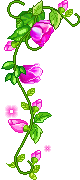 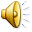 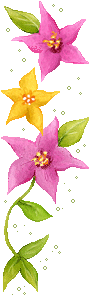 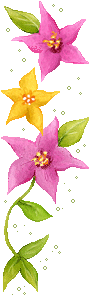 Hoạt động 1:Ôn tập bài hát
REO VANG BÌNH MINH
Nhạc và lời: Lưu Hữu Phước
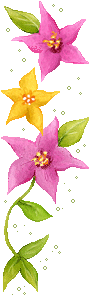 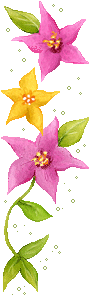 Nghe và nhẫm theo giai điệu bài hát.
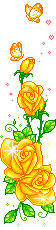 Hoạt động 1:Ôn tập bài hát
Reo vang bình minh
Nghe nhạc cả lớp cùng hát
Hát kết hợp gõ đệm
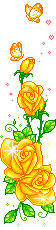 Hát kết hợp vận động phụ họa bài hát
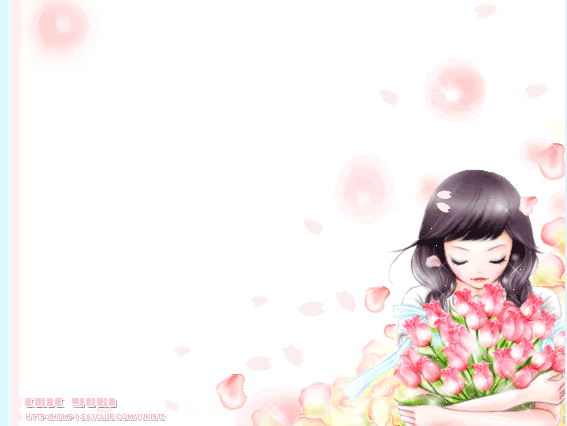 - Nêu cảm nhận của em về bài hát “Reo vang bình minh” ?
+ Giai điệu trong sáng, vui tươi.
 + Lời ca giàu hình ảnh, bài hát như bức tranh phong cảnh buổi sáng đầy màu sắc rực rỡ và âm thanh lôi cuốn, hấp dẫn.
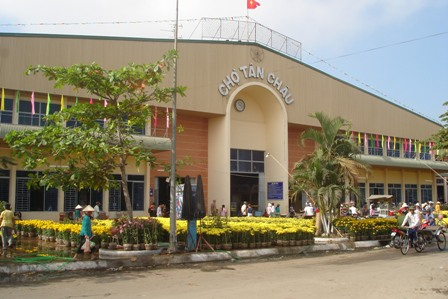 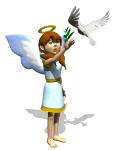 Nghe một đoạn giai điệu sau.
Các em vừa nghe giai điệu của bài hát gì
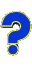 Nhạc và lời của ai
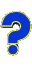 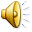 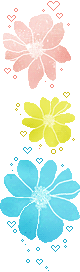 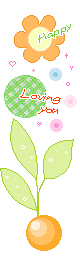 HOẠT ĐỘNG 2:
Ôn tập bài hát:
Hãy giữ cho em bầu trời xanh
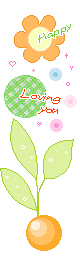 Nhạc và lời: Huy Trân
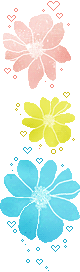 Nghe và nhẫm theo giai điệu bài hát.
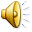 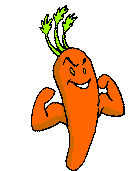 - Hát và gõ đệm theo nhịp.
- Hát nối tiếp và đồng ca:
Lời 1
    + Nhóm 1: Hãy xua tan … một màu xanh
    + Nhóm 2: Hãy bay lên … dưới trời xanh
    + Cả lớp: La la … la la ( Hát và vỗ tay theo tiết tấu)  Lời 2
    + Nhóm 1: Hãy chặn tay … tới trường vui
    + Nhóm 2: Hãy bay lên … khắp hành tinh
    + Cả lớp: La la … la la ( Hát và vỗ tay theo tiết tấu)
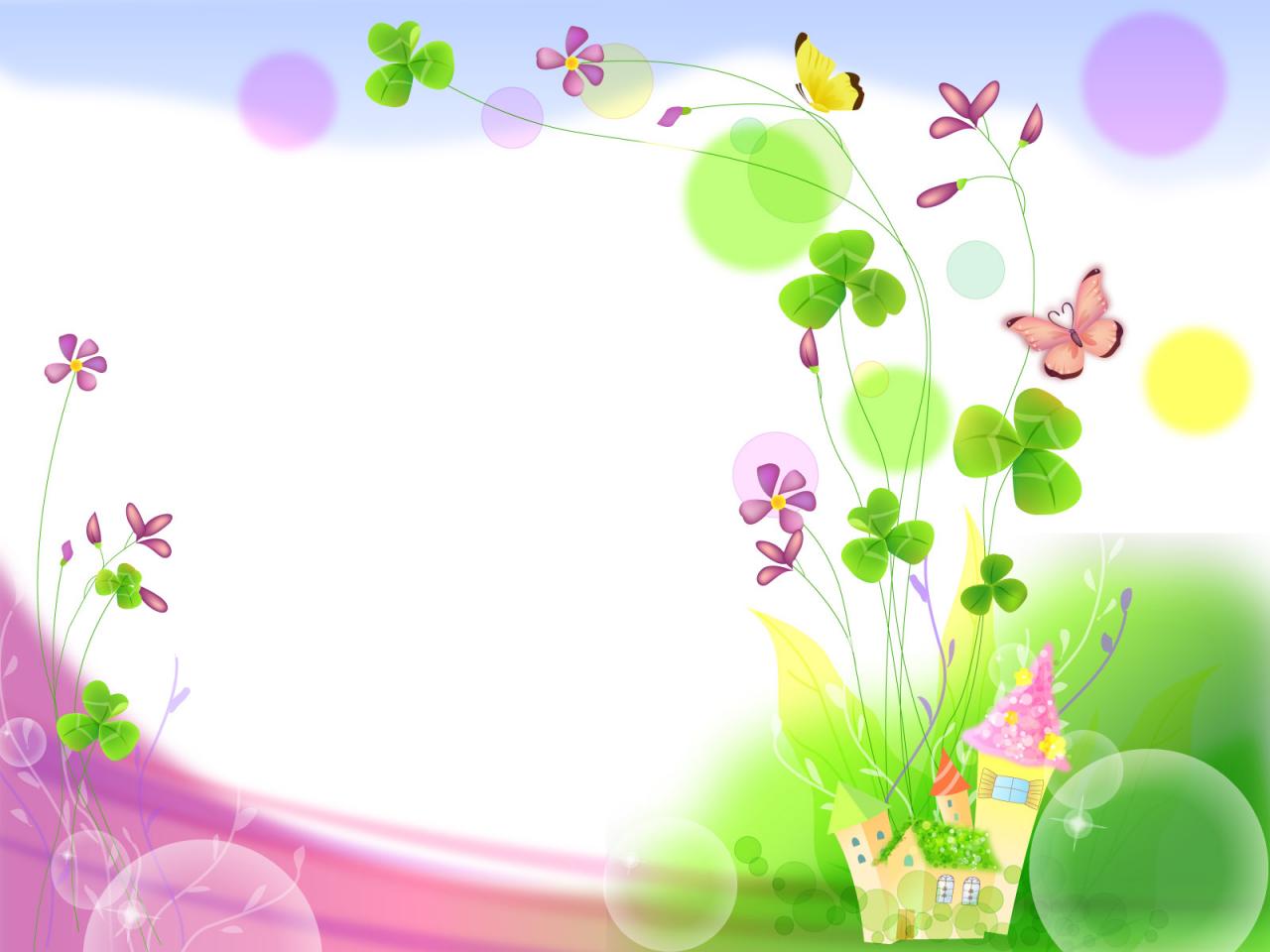 Trong bài hát, hình ảnh nào tượng 
trưng cho hòa bình?
Chim bồ câu trắng
Tìm bài hát nói về chủ đề hòa bình ?
Em yêu hòa bình
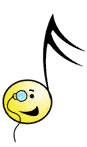 HOẠT ĐỘNG 3:
Nghe nhạc
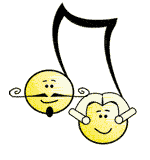 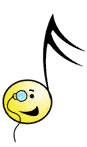 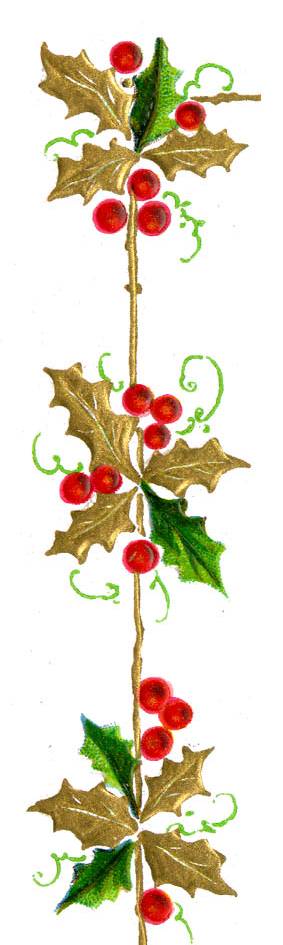 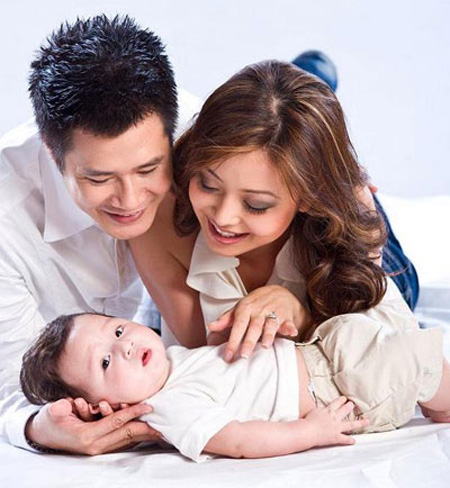 Hình gồm những ai?
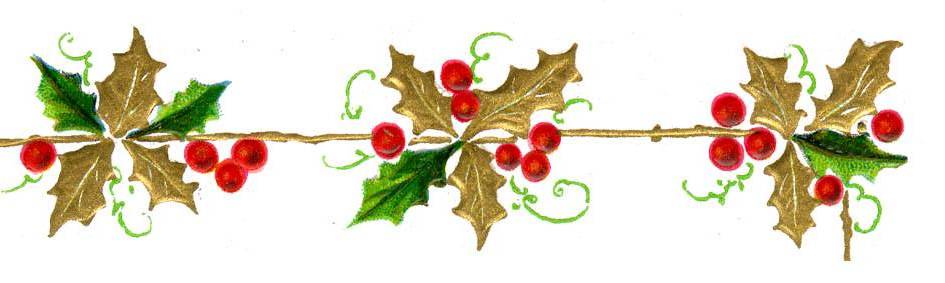 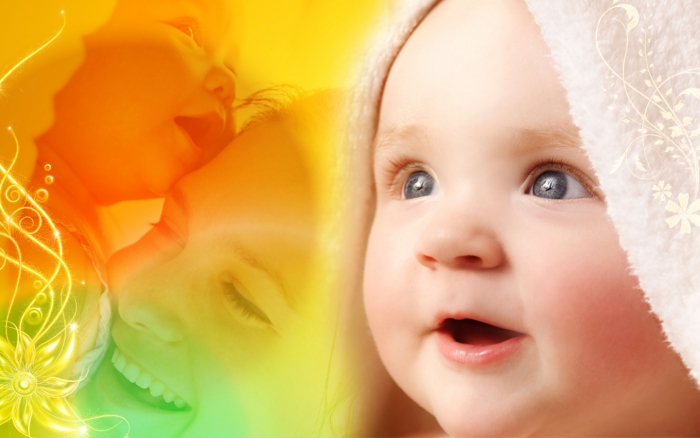 Bài hát:
CHO CON
Sáng tác: Phạm Trọng Cầu
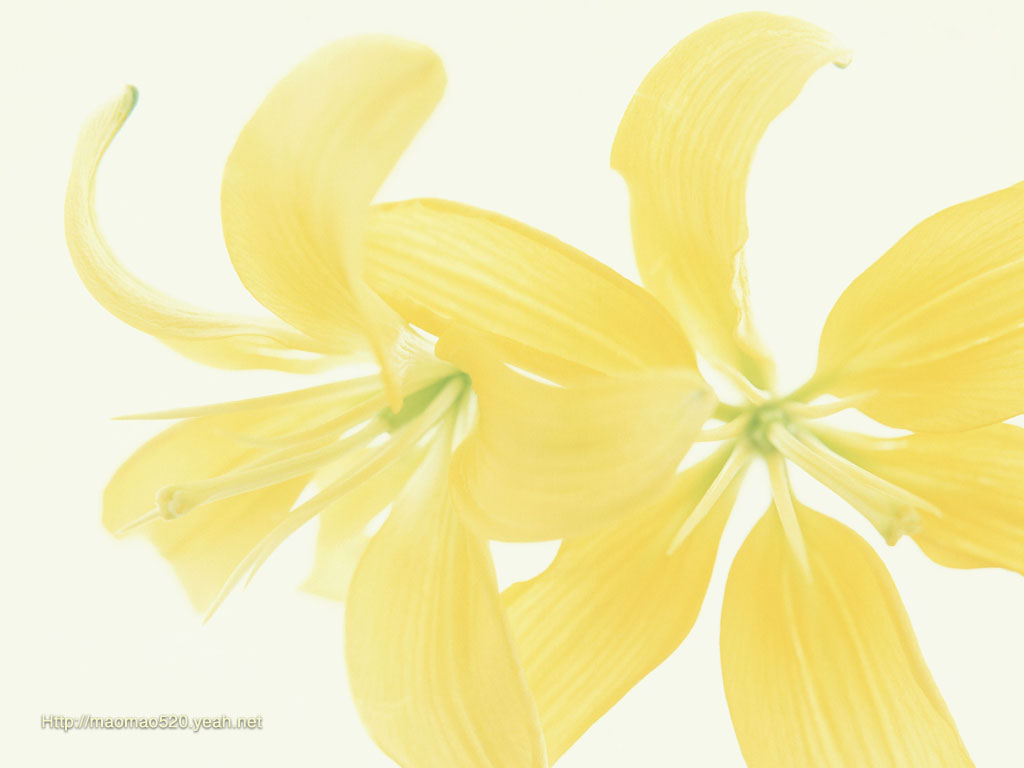 Đôi nét về nhạc sĩ Phạm Trọng Cầu
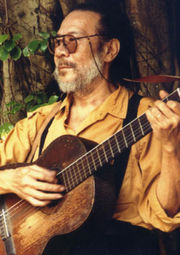 - Phạm Trọng Cầu là một nhạc sĩ nổi tiếng, tác giả của ca khúc “ Mùa thu không trở lại và bài hát thiếu nhi “Cho con”. Ông còn có bút danh là Phạm Trọng.
- Ông sinh ngày 25/12/1935 tại Nam Vang (Campuchia). Nguyên Quán của ông ở Hà Nội (có tài liệu là Nghệ An).
- Phạm Trọng Cầu có nhiều ca khúc thiếu nhi thành công như: Nhịp cầu tre, Em nhớ mãi một ngày,Chú bộ đội của em,…
- Ông mất năm 1998 tại Thành Phố Hồ Chí Minh.
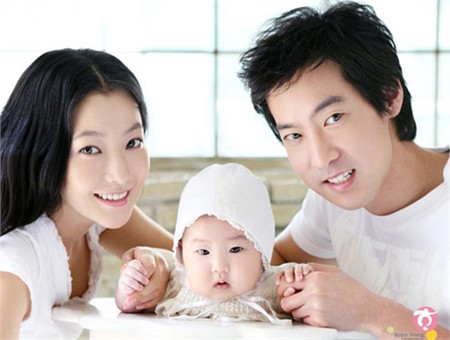 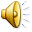 - Nghe bài hát “Cho con”
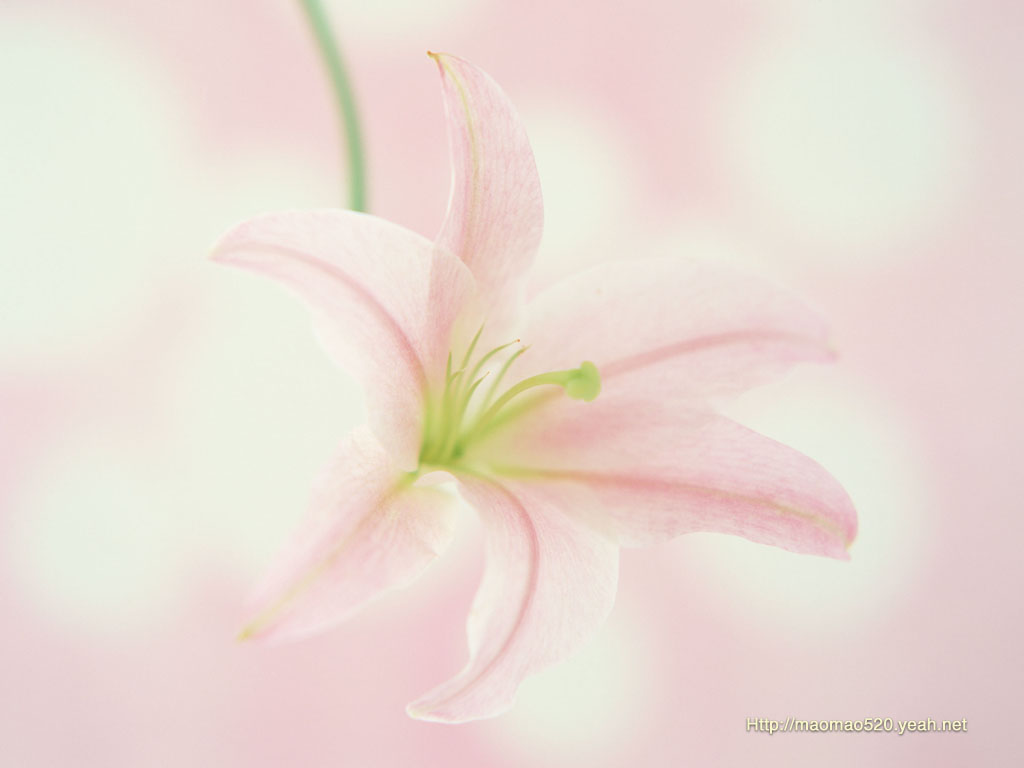 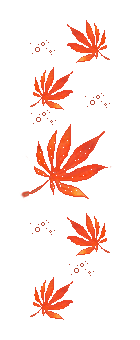 - Nêu cảm xúc của em sau khi nghe bài hát?
( Về giai điệu, nội dung…)
+  Giai điệu thiết tha, mềm mại.
+  Nội dung bài hát nói lên tình yêu thương con của cha mẹ. Cha mẹ luôn dành những gì tốt đẹp nhất cho những đứa con yêu của mình.
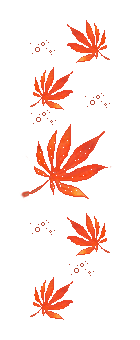 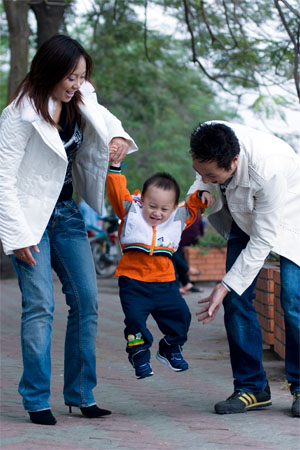 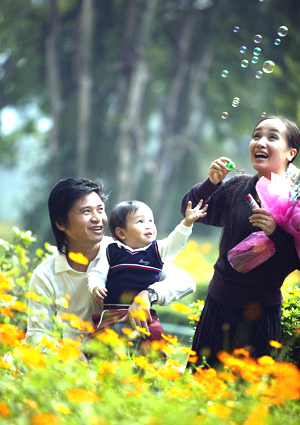 Nghe lại bài hát “Cho con”
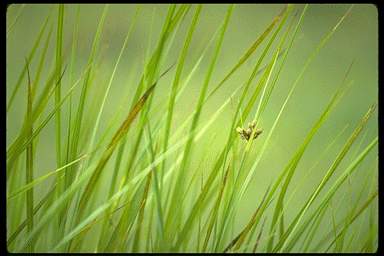 Củng cố:
-Biểu diễn bài hát
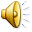 Dặn dò:
- Xem trước bài: Những bông hoa những bài ca.
Tập hát nhiều lần bài đã học.
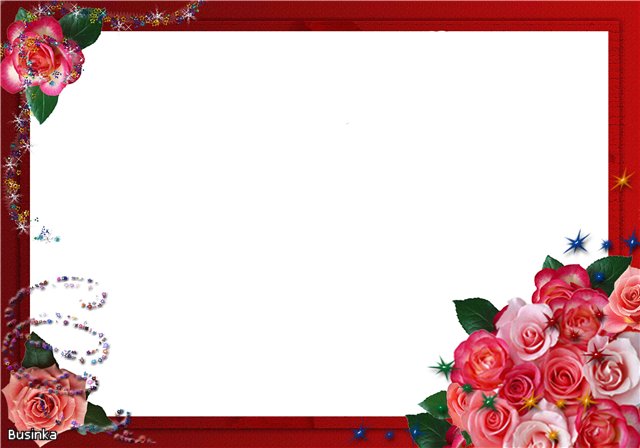 Tiết học kết thúc
 Xin cám ơn quí thầy cô và các em học sinh
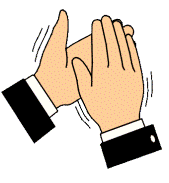